국악동요
민요
Stage 1 Music with geography
Overview - 국악동요
Lesson 1: Geography(GE1-1   describes the features of places and the connections people have with places)
[민요] 지역과 특징(경기도, 수도, 서울, 궁)

Lesson 2: Music- performing (MUS1.1 Sings, plays and moves to a range of music, demonstrating an awareness of musical concepts)
[음정]경기민요- 늴리리야 (경토리-솔라도레미)

Lesson 3: Music- Organising sound (MUS1.3 Uses symbol systems to represent sounds)
[박자] 경기민요- 늴리리야 (장단-굿거리장단)-빨라요/느려요

Lesson 4: Music- Listening(MUS1.4 Responds to a range of music, expressing likes and dislikes and the reasons for these choices)
[표현]늴리리야-가사 짓기 (4음절) + (extension6음절) –기뻐요/슬퍼요

Lesson 5:Music-Organising sound
[악기] 관악기, 현악기, 타악기. 가야금 (MUS1.2 Explores, creates, selects and organizes sound in simple structures)
활동=카보드 가야금 만들기
KEY WORDS
Lesson 1 keywords                                                                지리
[민요] 지역과 특징
경기도 
수도
서울
궁
(GE1-1   describes the features of places and the connections people have with places)
민요=지역과 특징
중앙
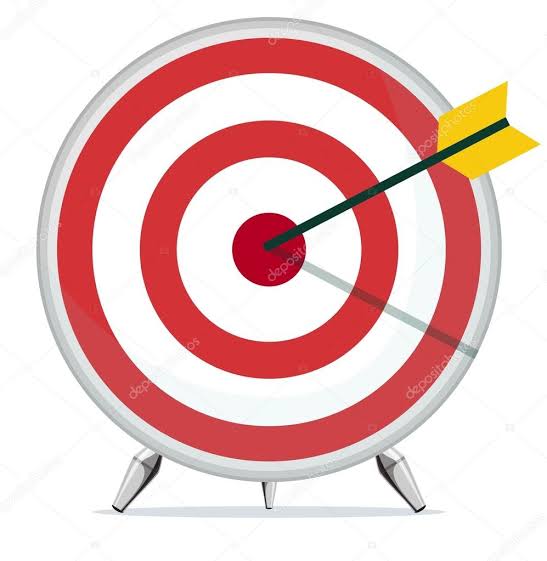 경기도
경기도는 중앙에 있어요.
중앙에 있어요.
민요의 지역별 분류
https://www.youtube.com/watch?v=K69A-QMoMKI
경기도 특징
수도
행정의 중심지
서울
서울은 한국의 수도예요.
서울에는 무엇이 있을까요?
궁
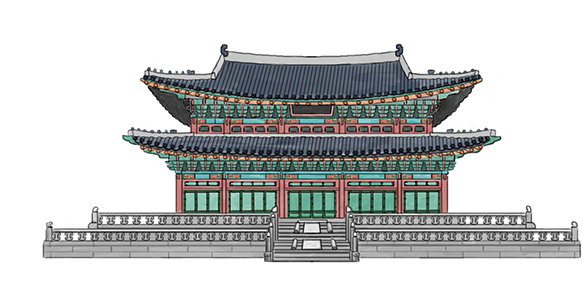 조선의 5대  고궁이 있어요. 
경복궁, 창덕궁, 덕수궁, 창경궁, 경희궁
Stage 1 Term 2 History
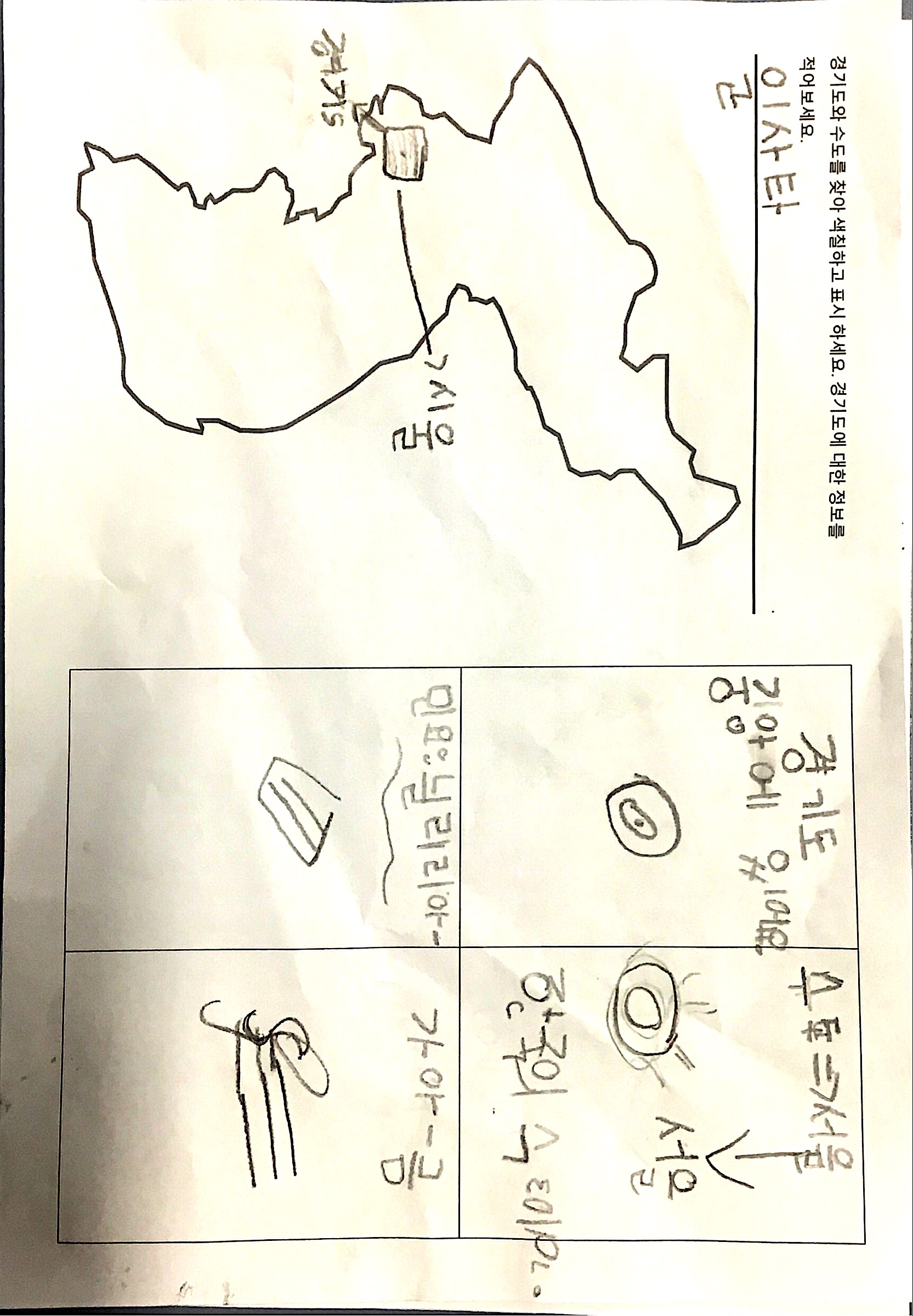 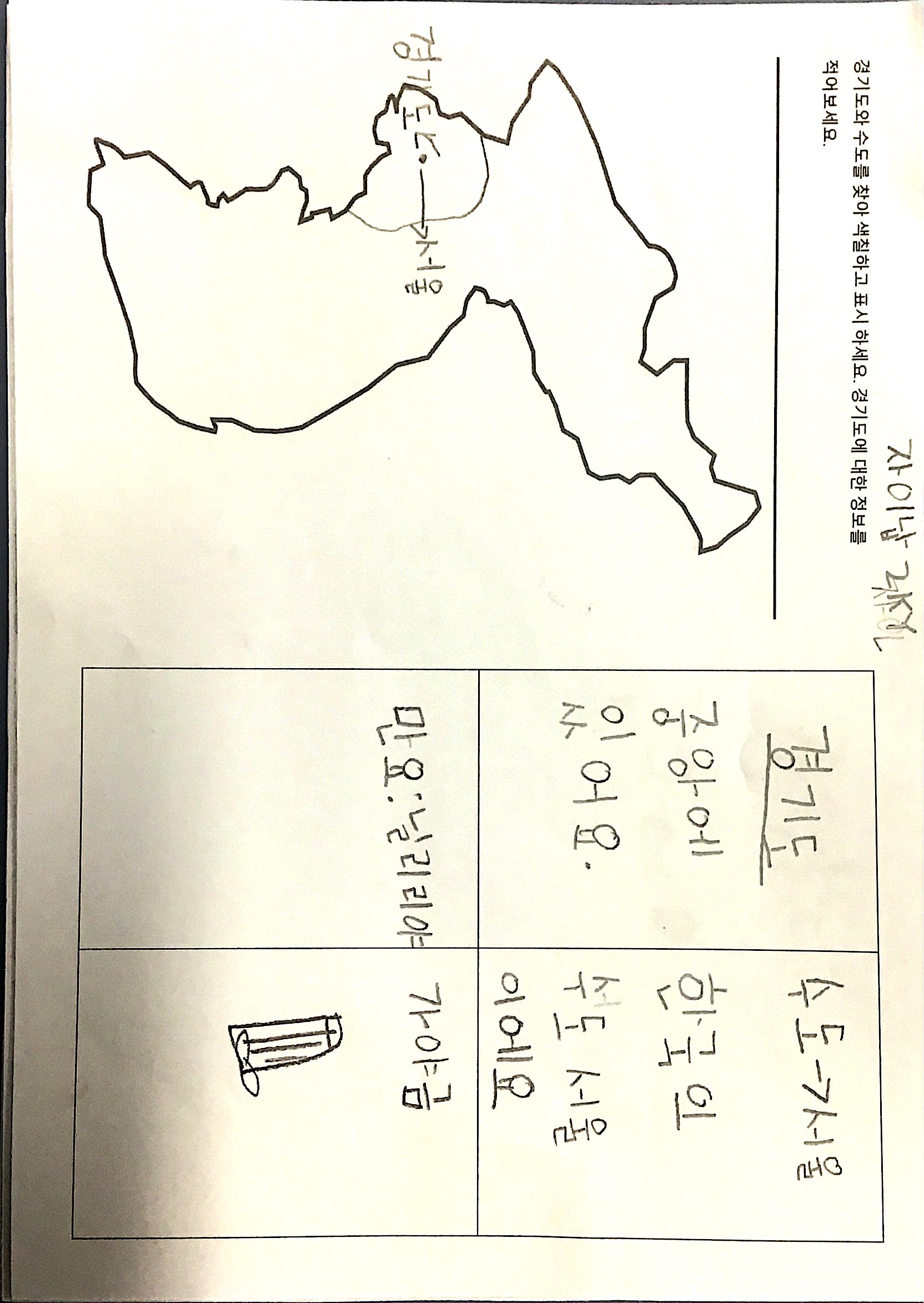 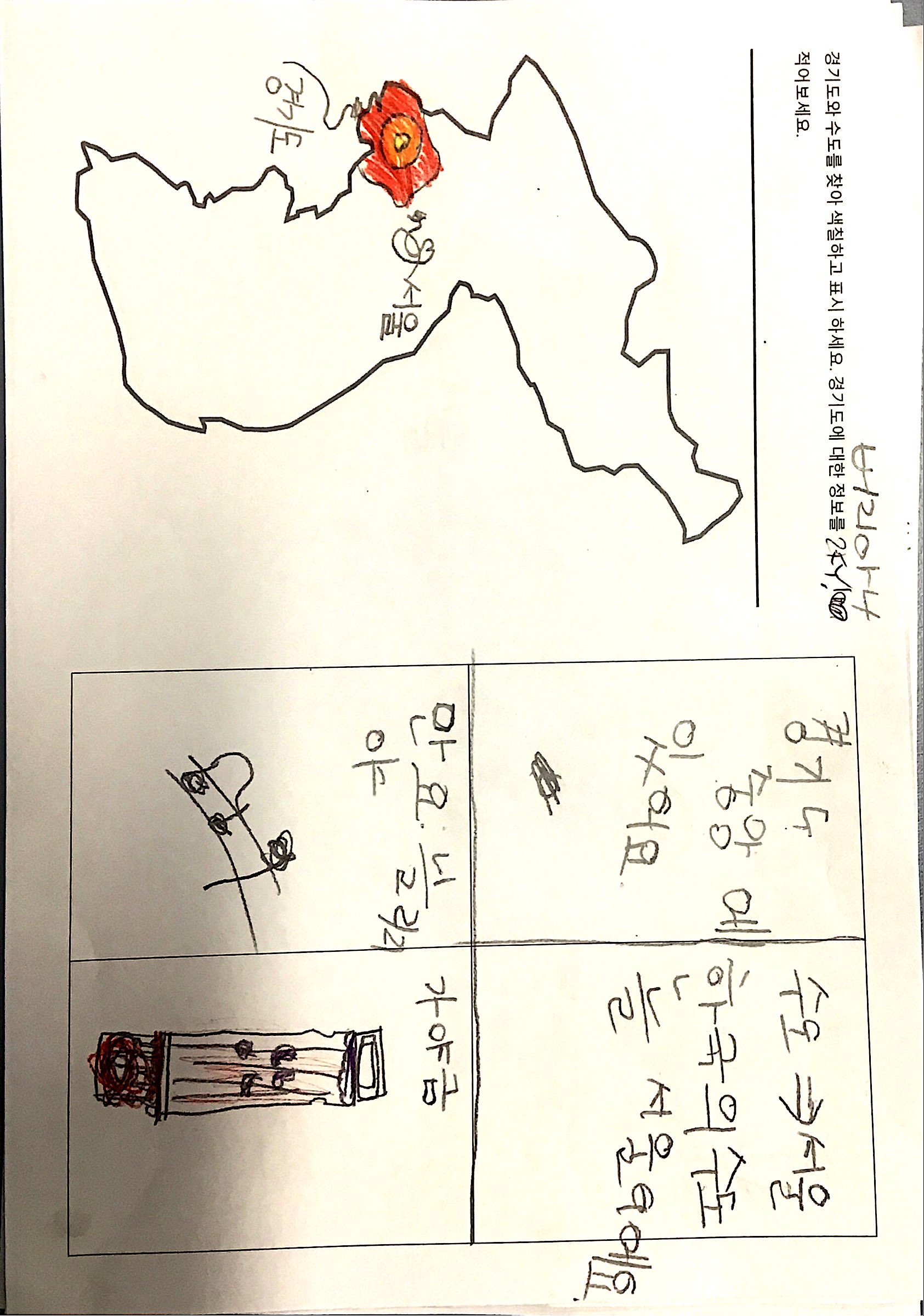 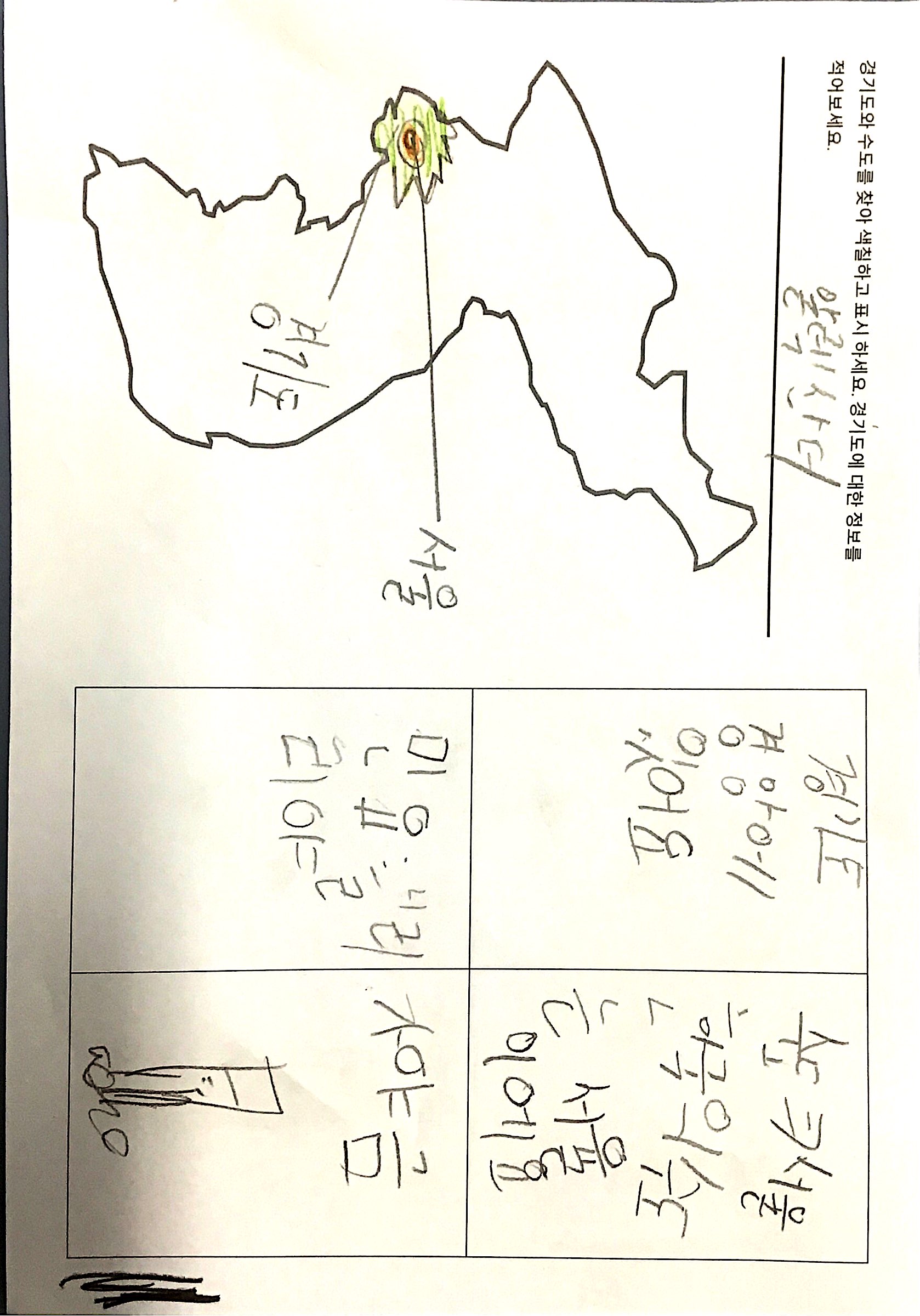 경기민요
Lesson 2 key words                                                          음악- performing
[음정]경기민요
늴리리야 
경토리-솔라도레미
            <하행음 (내려가는 음)>
반복되요
(ext) 메기는 소리
(MUS1.1 Sings, plays and moves to a range of music, demonstrating an awareness of musical concepts)
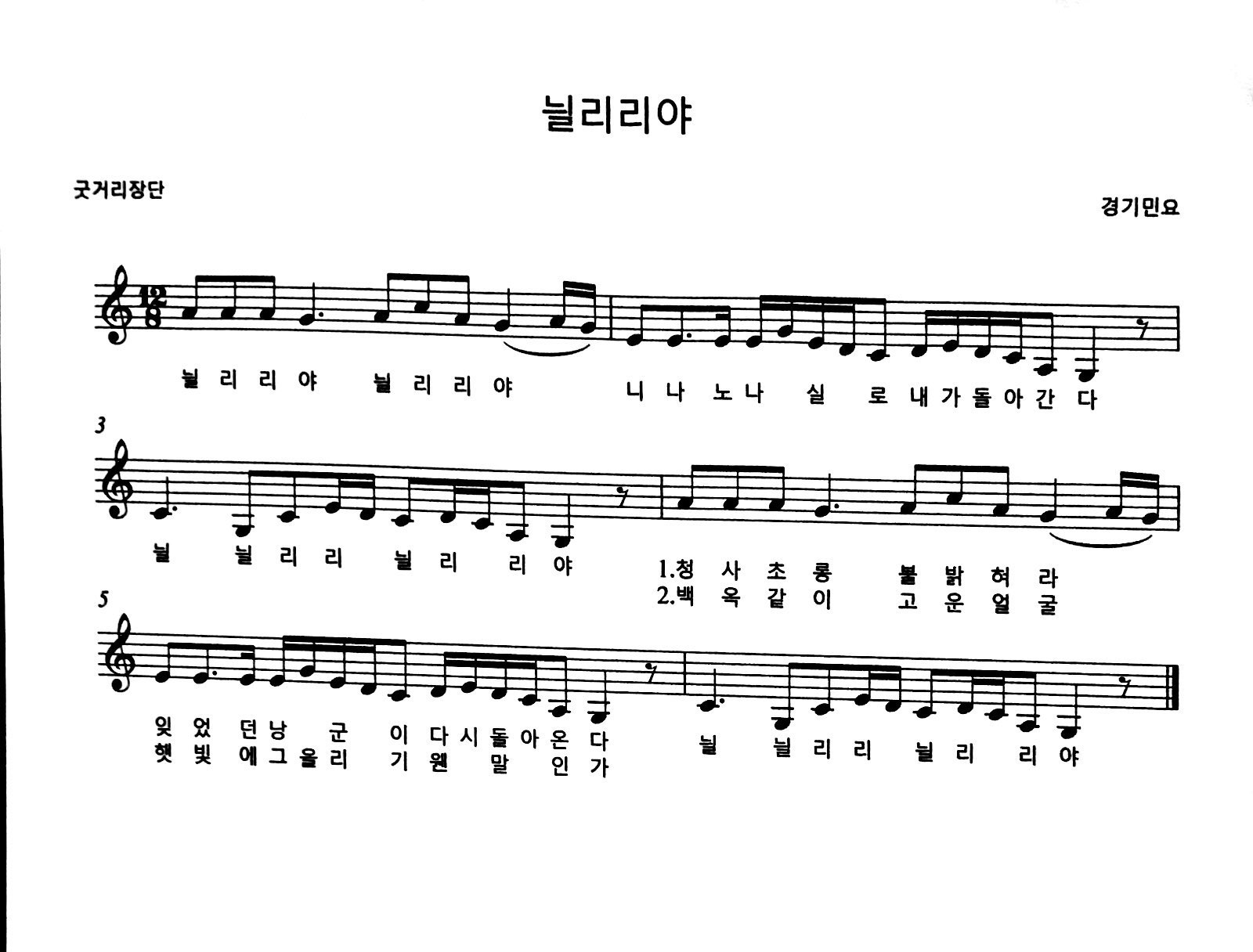 늴리리야
늴리리야 뜻: 
                   관악기의 소리를 흉내 낸 소리




유래: 
                           1. 서울 지방 무당의 소리 
                                <창부타령>에서 변형
                                 2. 일제강점기 신민요
https://www.youtube.com/watch?v=tEAiSbUgQXc
경토리
경기 민요 음계
솔          라          도            레         미
G            A           C             D          E
경기민요에 나타나는 음계예요. 
5음 음계예요.
특징: 하행시 ‘도 라 솔＇이 주로 나타나요.
하행 음 (내려가는 음)
도 라 솔- 찾기!
반복되요
1-3마디와 4-6마디가 같아요
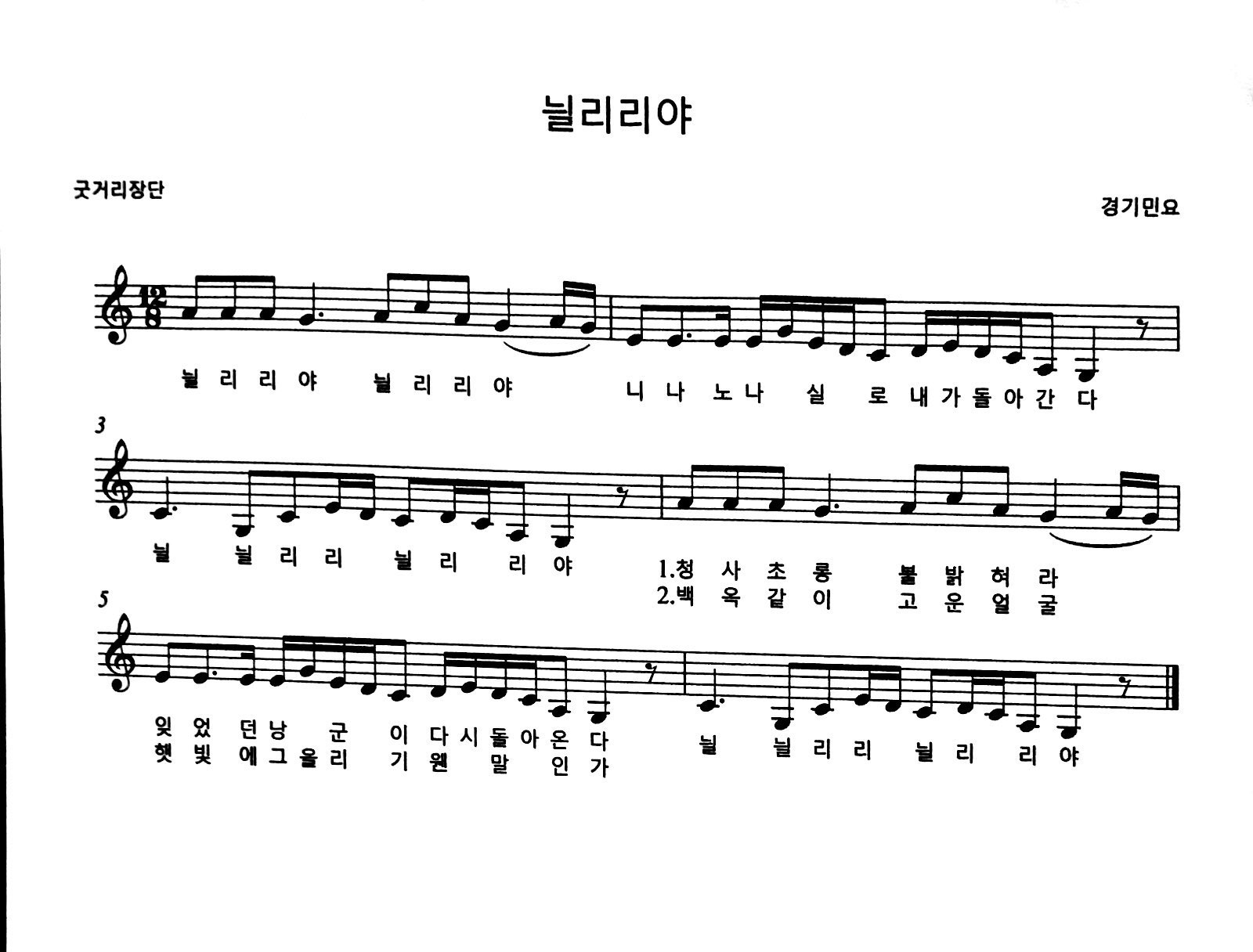 노래 부르기
늴리리야 편곡
K-pop
포미닛 늴리리야
https://www.youtube.com/watch?v=SBO_Y8yPfN4

지드래곤 늴리리야
https://www.youtube.com/watch?v=ZbXMKZ01ECY

퓨전 국악
송소희 늴리리야
https://www.youtube.com/watch?v=TCy6Myae0bQ
Joyce Kwon Nililiya 
https://www.youtube.com/watch?v=g0c-iB9TOos
Lesson 3 key words                                                   음악- organising sound
[박자] 늴리리야  
장단-굿거리장단)
빨라요/느려요
(MUS1.3 Uses symbol systems to represent sounds)
굿거리 장단
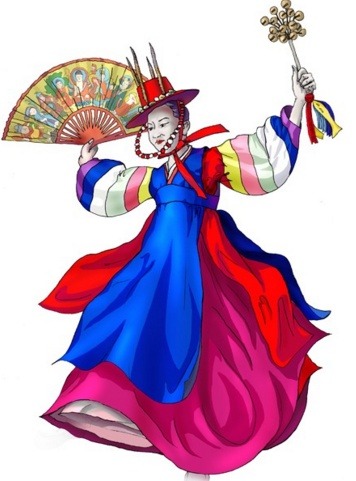 굿거리의 ‘굿’은 ‘굿’을 할 때 사용된 장단이에요. 


3소박 4박자 장단이에요. (세 개의 작은 박<소박>이 한박을 이루고 이 한 박이 4번 있기때문에 4박자라 해요. )
3소박 4박자 = 12/8 박자
굿거리 장단
무릎을 치며 장단을 따라하세요.
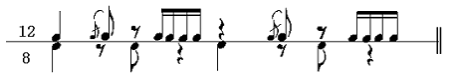 오른손
왼손
장구 악보
장단 기호
ㅣ= 덕 오른손
ㅇ= 쿵 왼손
    = 덩 오른손+왼손 함께
장구를 쳐요.
반주 장구 특징:
장구가 커요. 
왼손은 손바닥으로 쳐요.
<반주 장구>
박자
장단을 치며 노래를 따라하세요. 


박자가 빨라요? 느려요?
https://www.youtube.com/watch?v=tEAiSbUgQXc
Lesson 4 key words                                                          음악- listening
[표현]늴리리야-가사 짓기 
4음절 (6음절)
기뻐요/슬퍼요
(MUS1.4 Responds to a range of music, expressing likes and dislikes and the reasons for these choices)
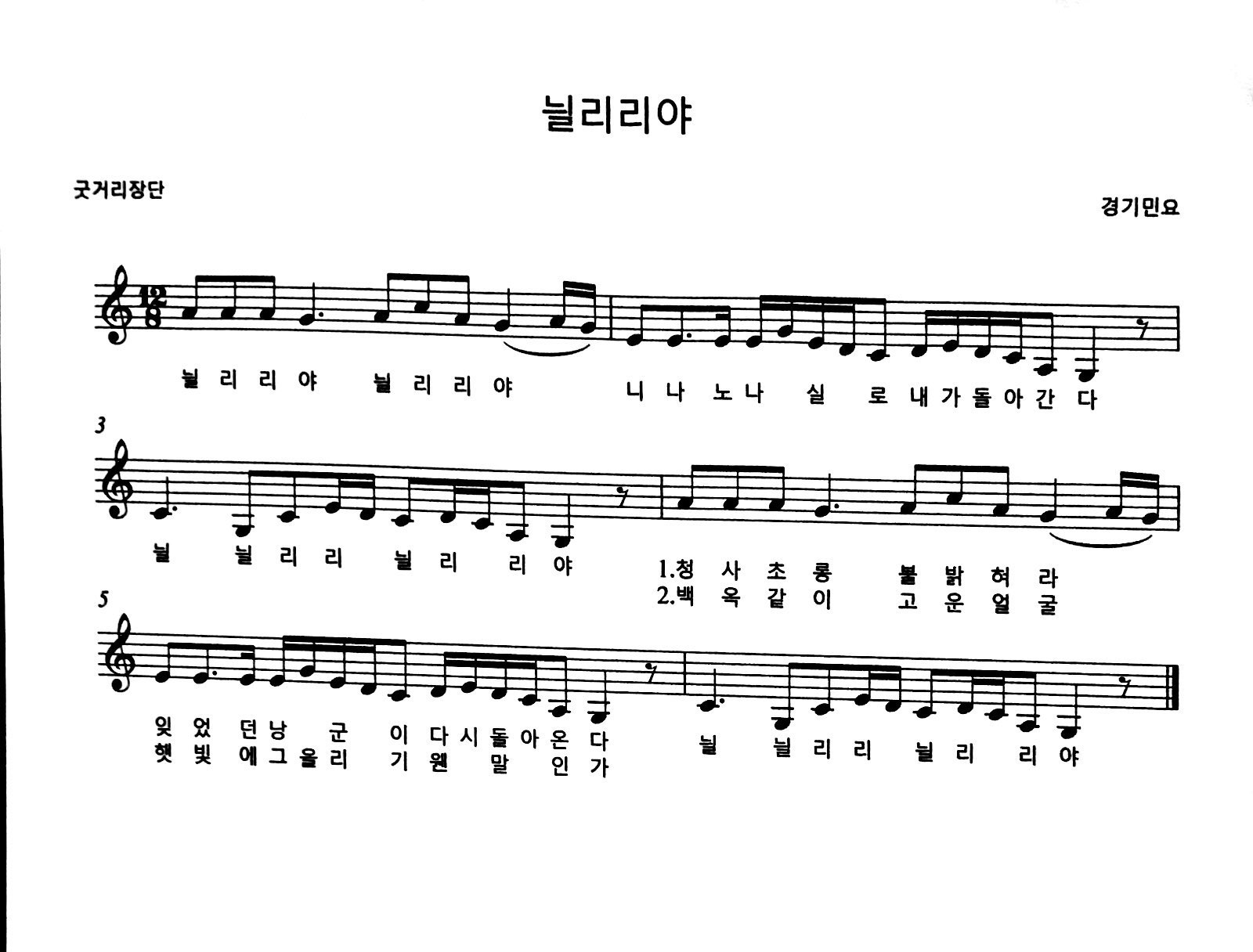 가사
노래 글
음악을 부를 때 쓰인 글

Q. 가사는 어디 있나요?
가사 뜻: 님이 돌아 오시니 불을 밝혀라, 백옥같이 고운얼굴이 어두워 졌구나.

Q. 내용을 보고 어떤 느낌이 드나요? 기뻐요? 슬퍼요?
가사 짖기
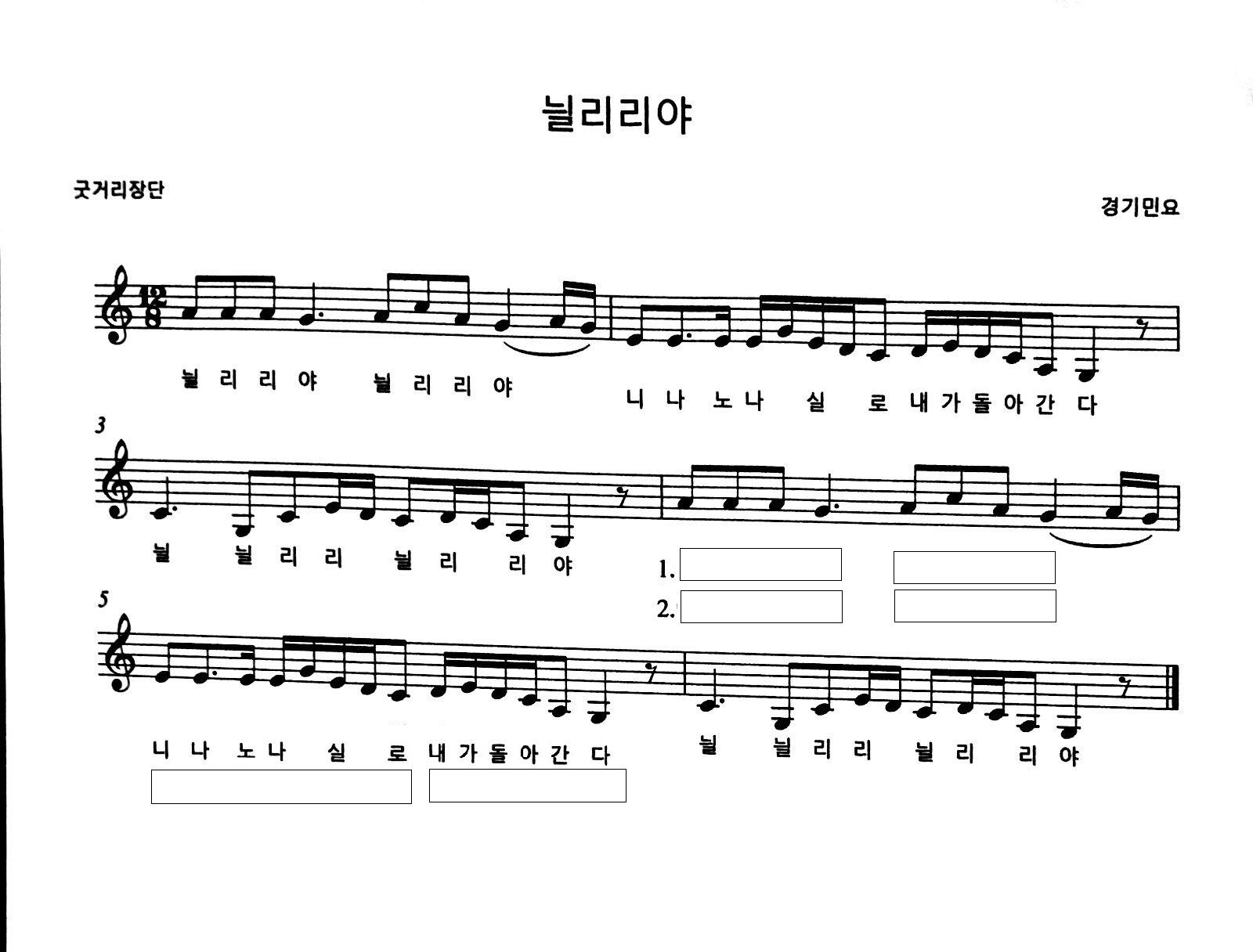 4음절 (x2)
4음으로 되어진 구절
예) 춤을춰요 노래해요


(EXTENSION)6음절 (x2) 
6음으로 되어진 구절
예) 손잡고 돌아요 노래하며가요
* 구릅으로 나누어, 배운 주제에 맞춰 가사를 짖도록 해요. (예: 계절= 겨울날씨 눈이와요/ 장소=버스타요 서울가요)
Lesson 5                                                   음악- organising sound
[악기] 
관악기-대금,피리
현악기- 해금, 가야금, 거문고,아쟁
타악기-장구

활동=카보드 가야금 만들기
(MUS1.2 Explores, creates, selects and organizes sound in simple structures)
악기
민요를 할 때  전통 악기들을 연주해요.
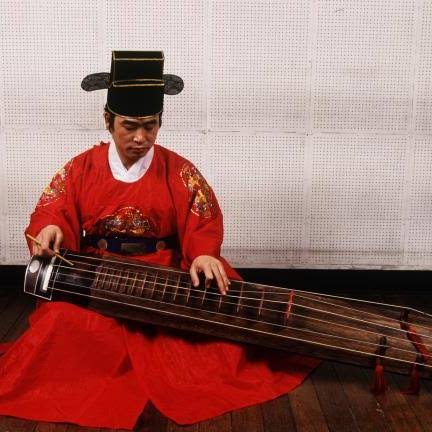 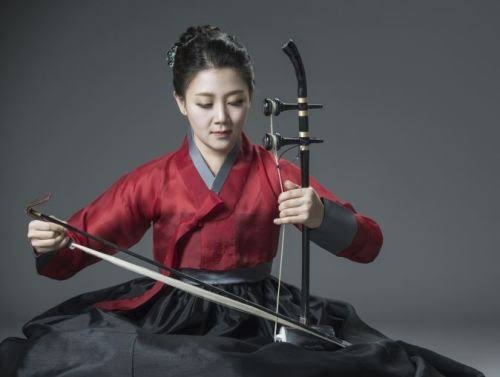 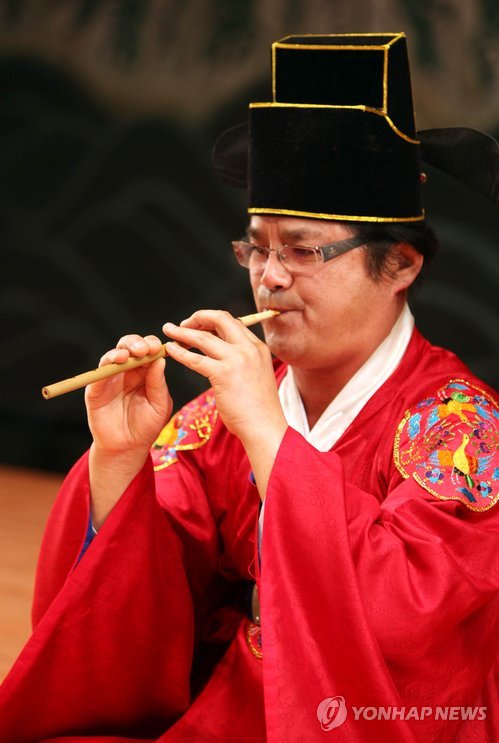 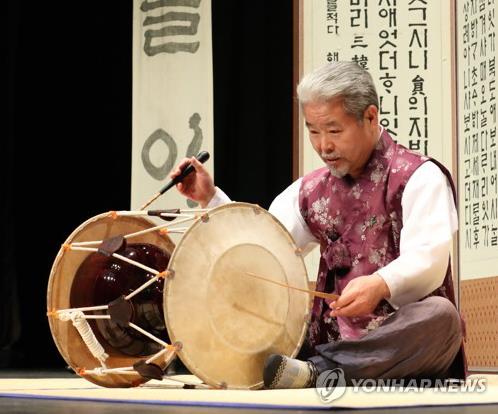 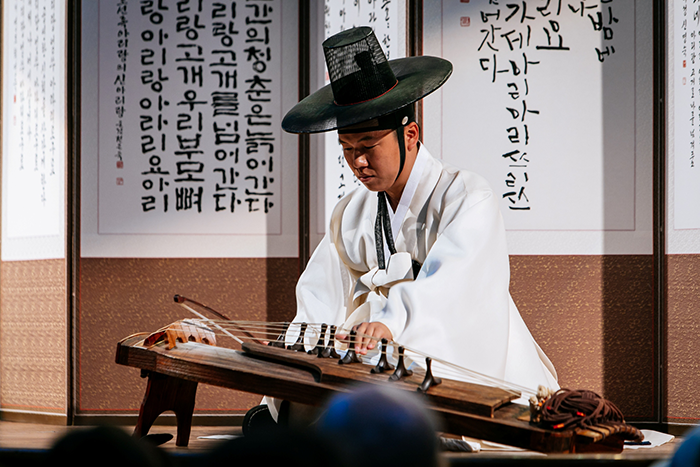 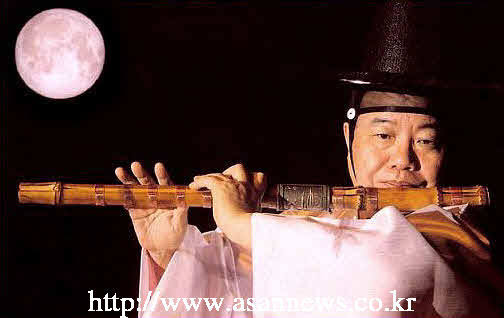 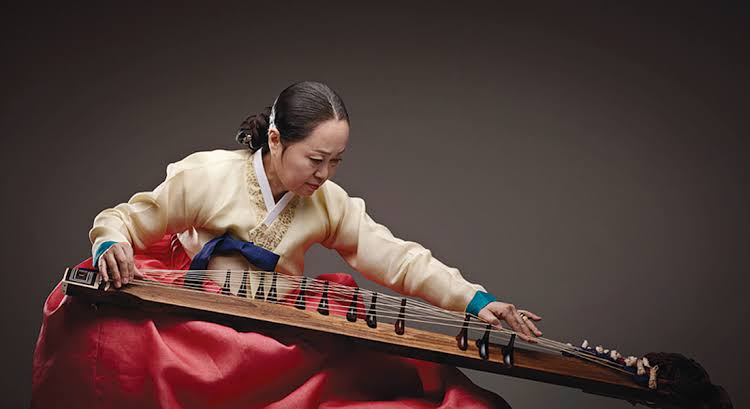 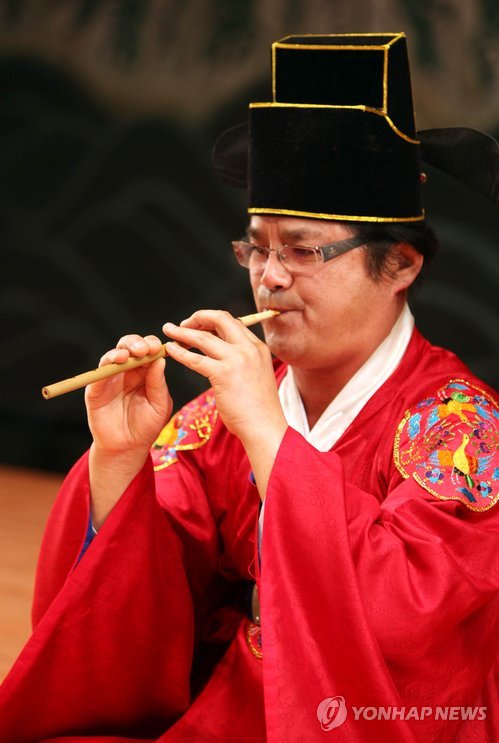 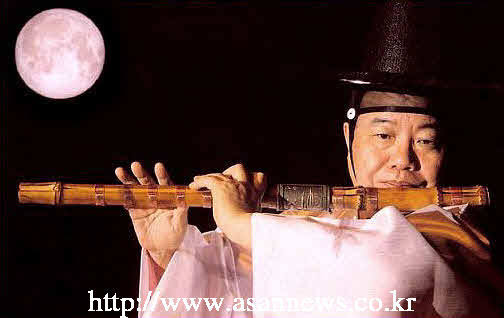 대금
피리
관악기
입으로 불어요
대나무로 만들어요
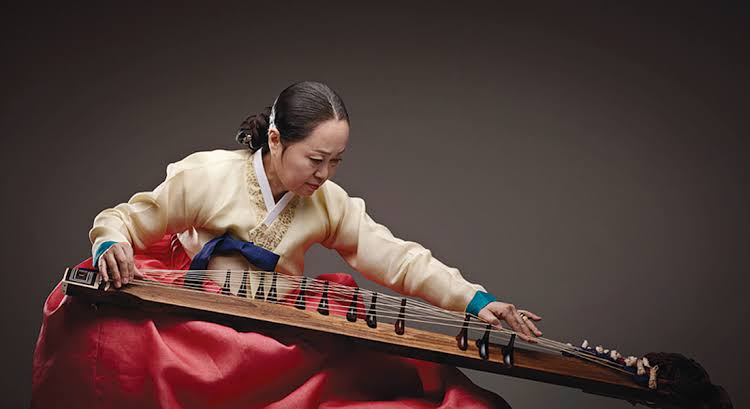 가야금
현악기
줄을 이용해 소리를 내요.

재료: 나무와 실크로 된 줄로 만들어요.
아쟁
해금
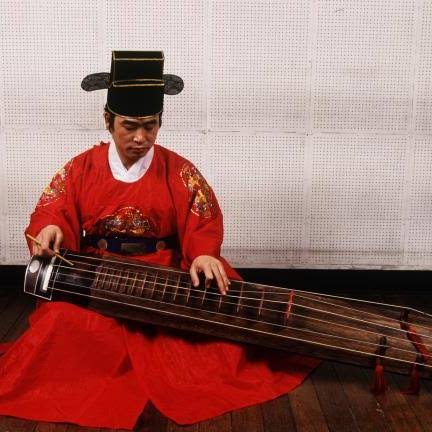 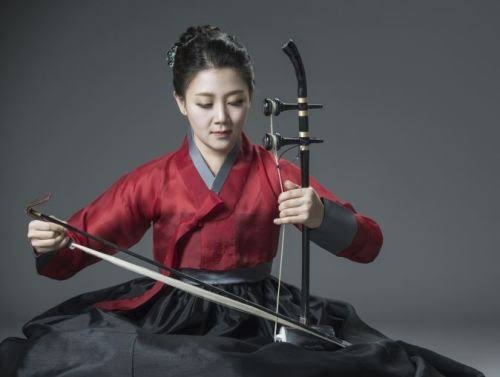 거문고
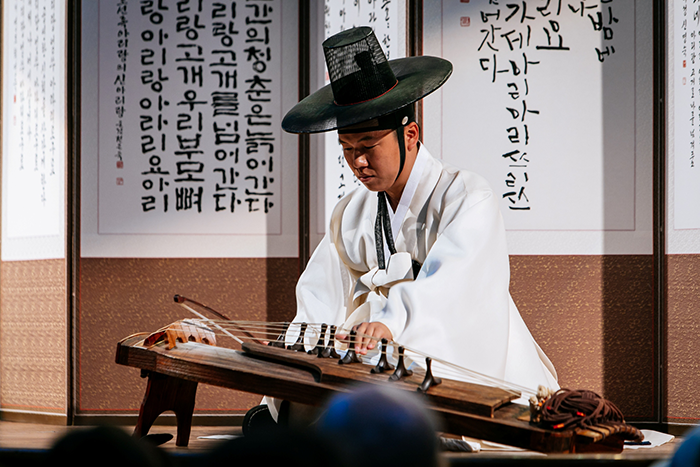 타악기
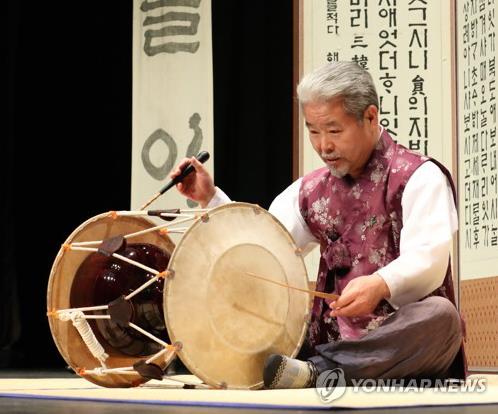 치면서 소리를 내요.

재료:  나무와 가죽으로 만들어요.
장구
가야금
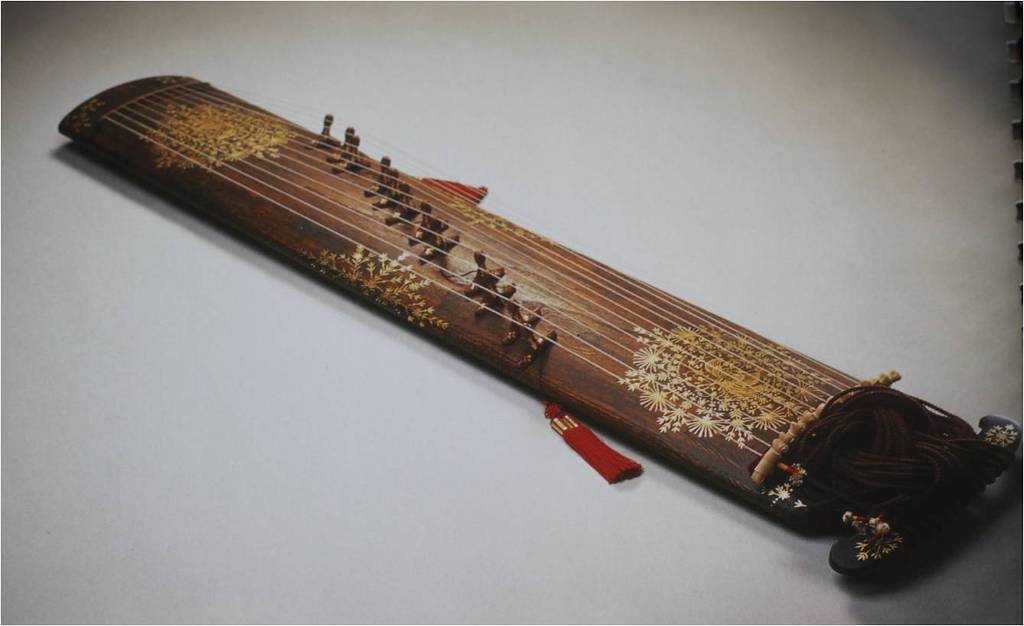 악기에 무엇이 새겨져 있을까요?
해, 달, 구름, 동물, 12개월
카보드 가야금 만들기
준비물
카보드
끈
카보드를 직사각형으로 잘라요. 
나만의 상징과 뜻을 가야금 카보드에 그려요. (예: 계절)
6-8개의 구멍을 위와 아래에 만들어요.  
윗 구멍에 끈을 매듭짓고 아래의 구멍에 연결해서 묶어요.
끈들을 모아서 가야금 아래 부분처럼 묶어요.
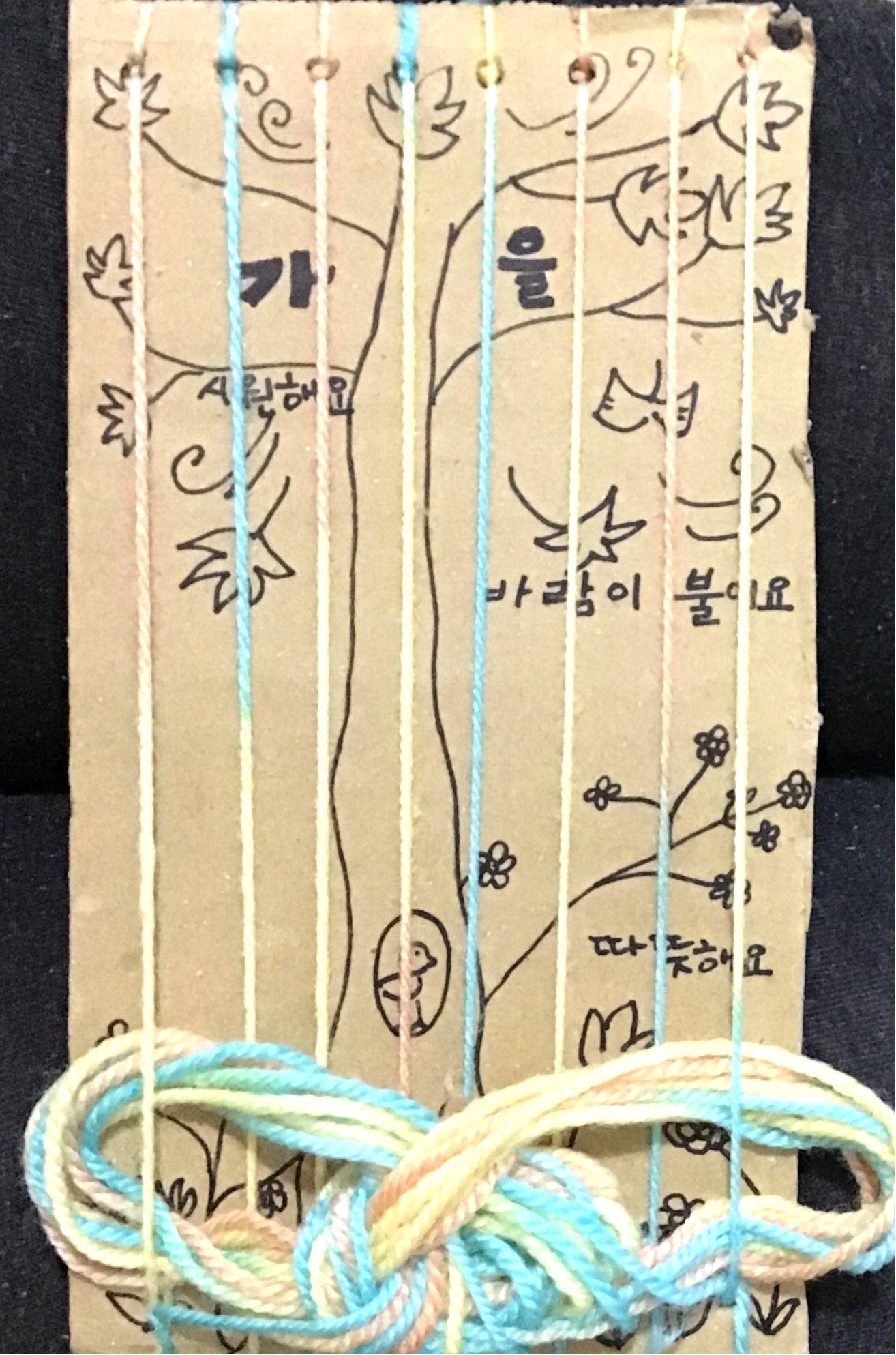 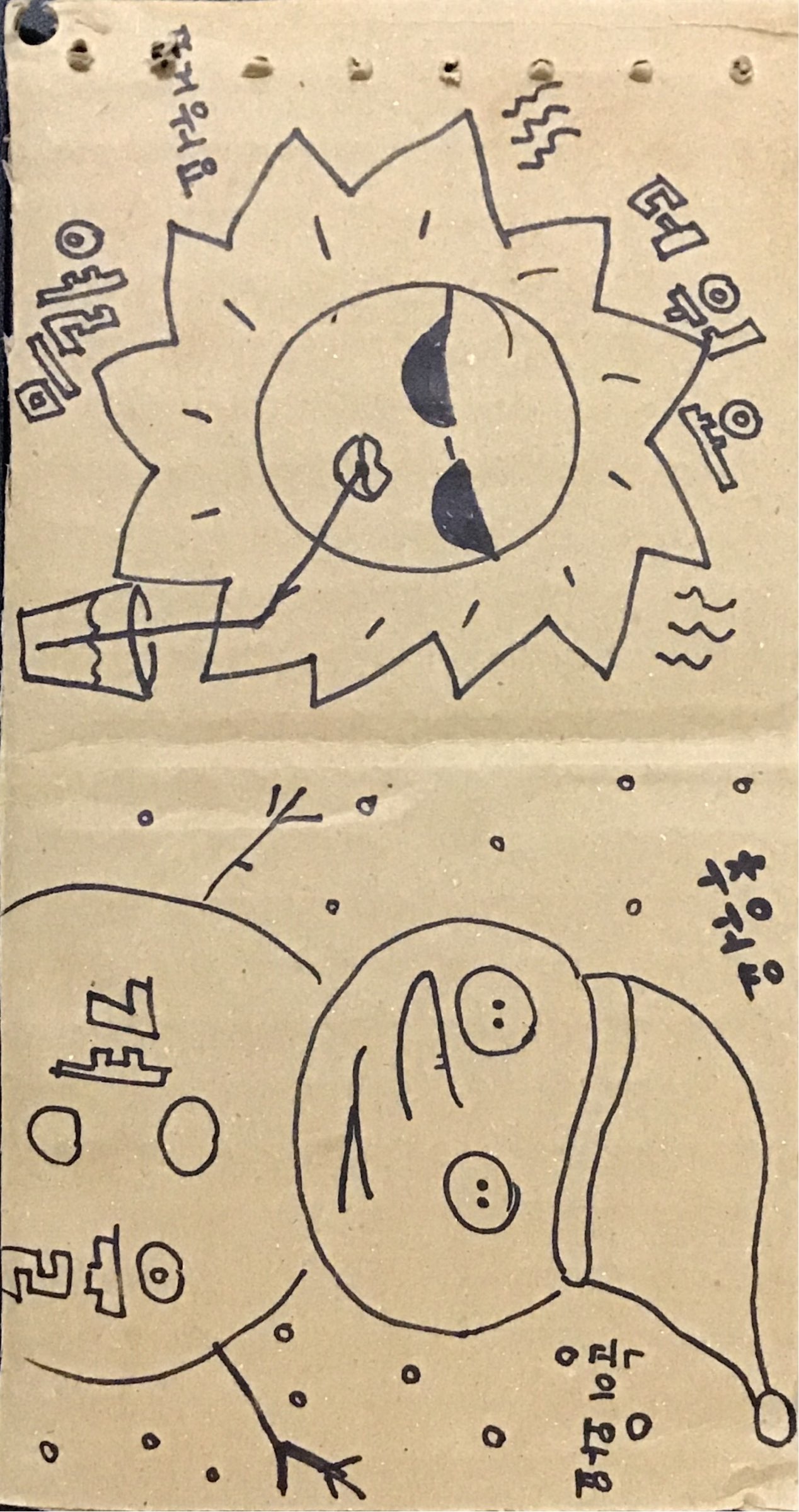 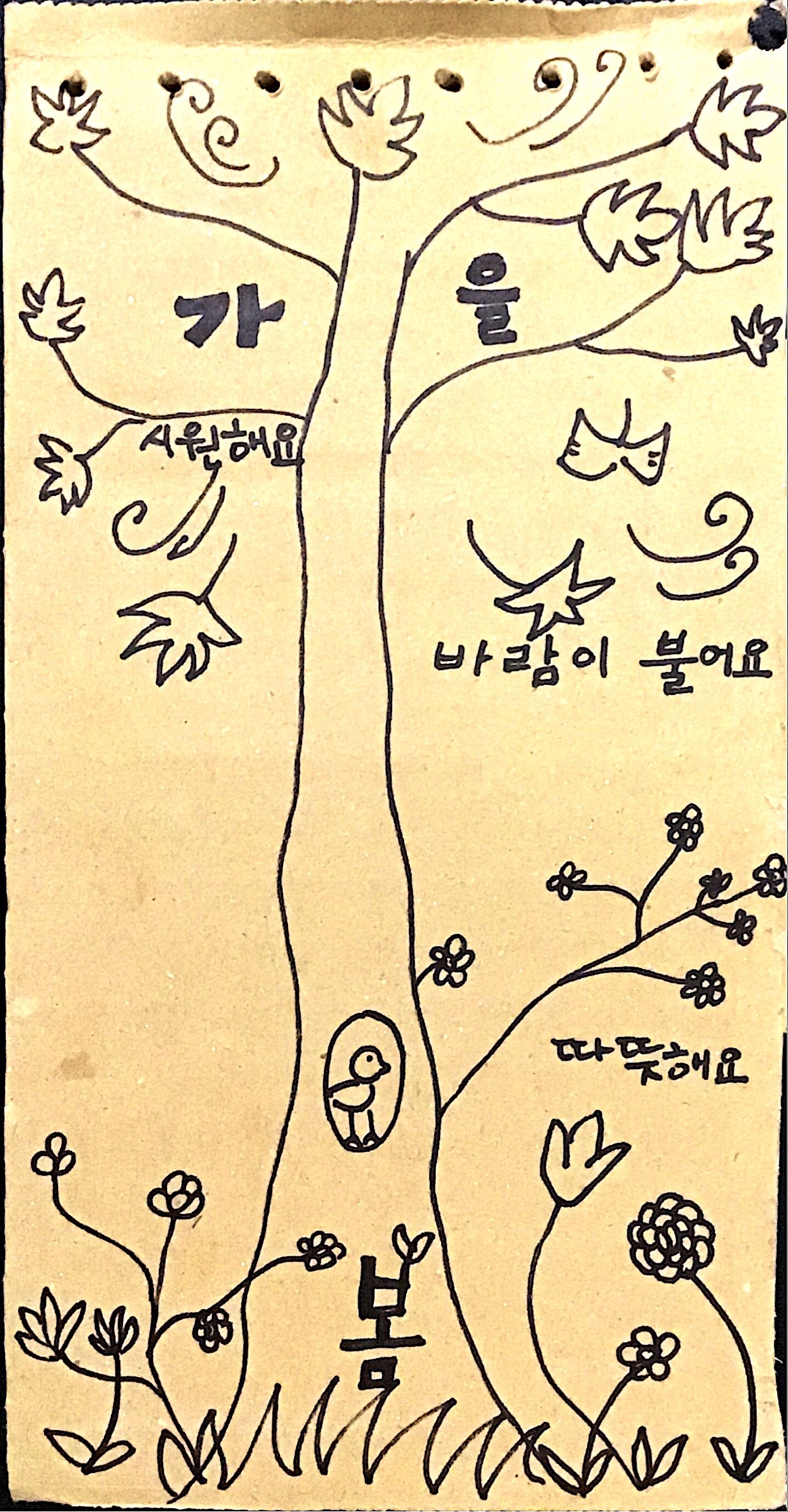